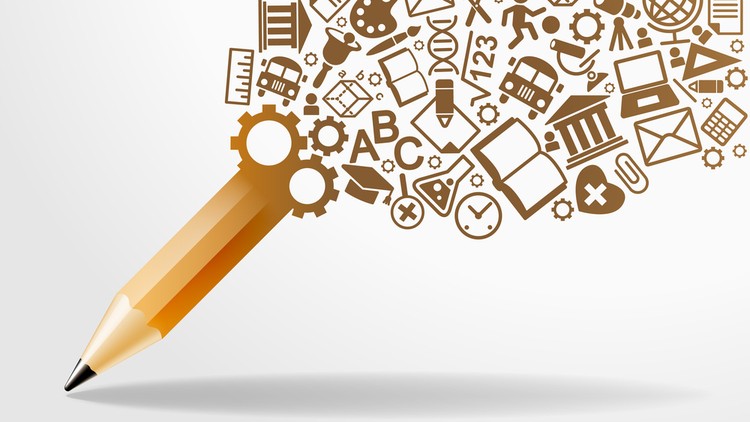 School Subjects
Agapi Dendaki
Language
Maths
English/French
Geography
Art
Drama
Music
Information Technology
Environmental Studies
Religious Studies
Physical Education
Social and Political Studies
Physics/Science
History
School subjects
Information Technology
Environmental Studies
Religious Studies
Physical Education	
Social and Political Studies
Physics/Science 	
History
Language 	
Maths
English/French
Geography 	
Art	
Drama 
Music
1. Earthquakes are often followed by tsunamis.
Environmental Studies
2. The majority of the Greek people are Christians.
Religious Studies
3. How much is 3 times 12?
Maths
4. Now put on a very angry expression on your face.
Drama
5. Pin the icon of Movie Maker on your desktop.
Information Technology
6. Turn to your partner and talk about your daily routine. (Do not use Greek.)
English/French
7. If you mix red and blue, what colour do you get?
Art
8. The French Revolution started in 1789.
History
9. The subject must agree with the verb in a sentence.
Language
10. Isaac Newton discovered the law of gravity.
Physics/Science
11. Greece borders Albania.
Geography
12. Use the diaphragm to breathe and open your mouth widely to sing.
Music
13. Run around the playground to warm up. Three laps are enough. .
Physical Education
14. Democracy is a regime where people go to elections and decide who will represent them.
Social and Political Studies